Dual coding symbols:
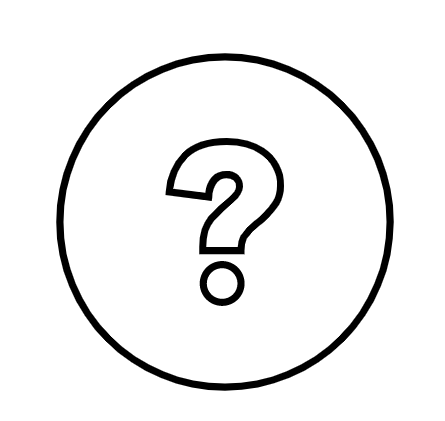 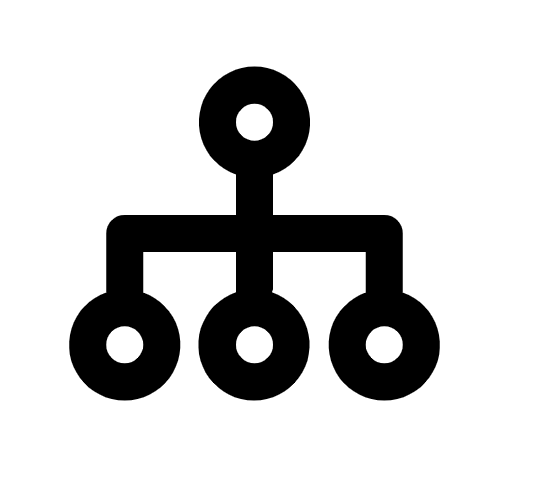 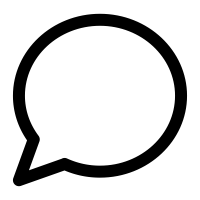 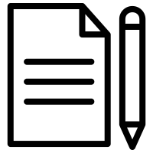 Organise
Big Question
Explain
Practise
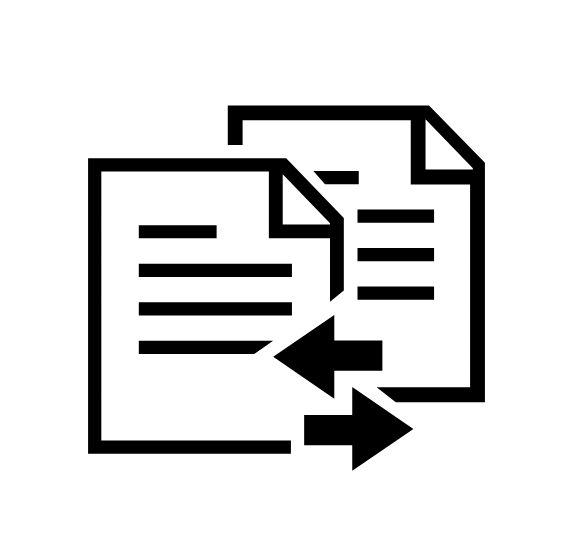 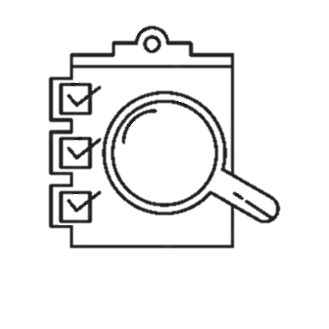 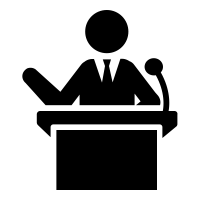 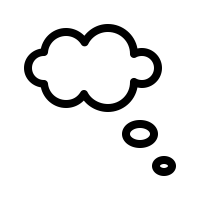 Reflect
Compare
Present
Evaluate
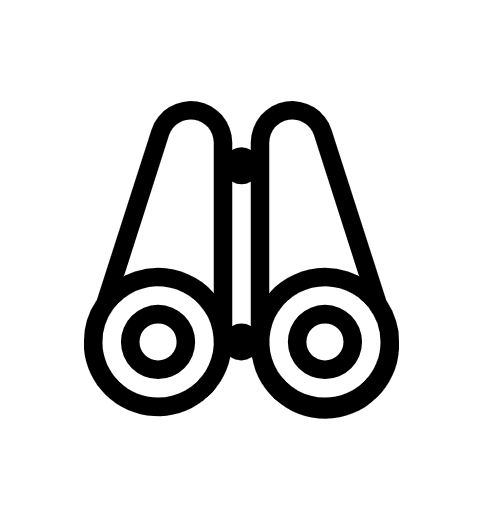 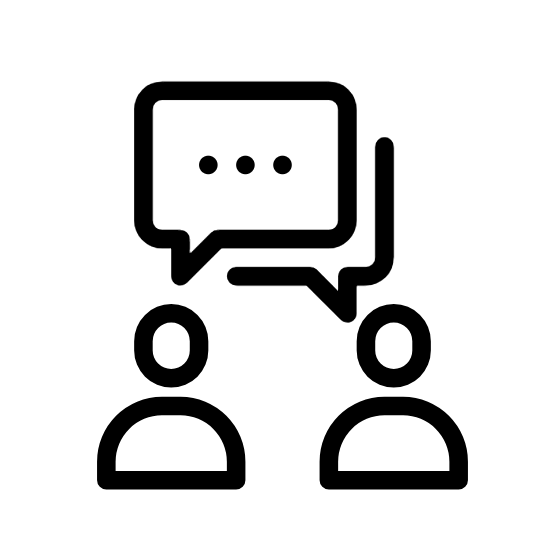 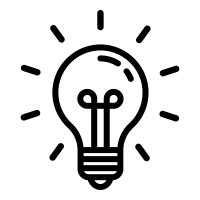 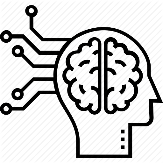 Discuss
Connect
Activate
Predict
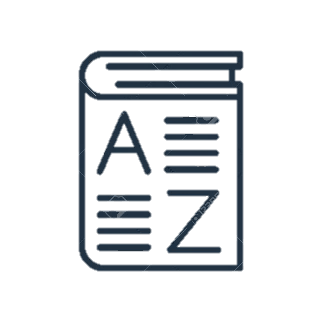 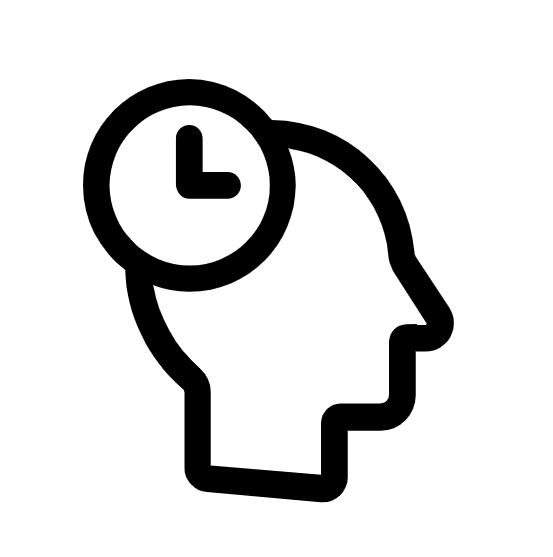 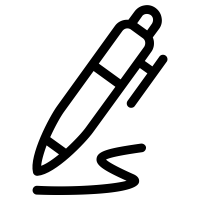 Vocabulary
Summarise
Recall
Editable reading ruler
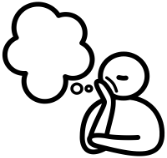 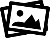 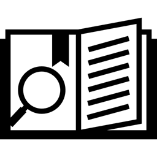 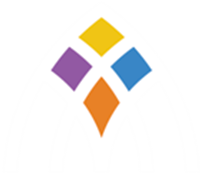 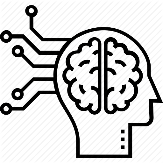 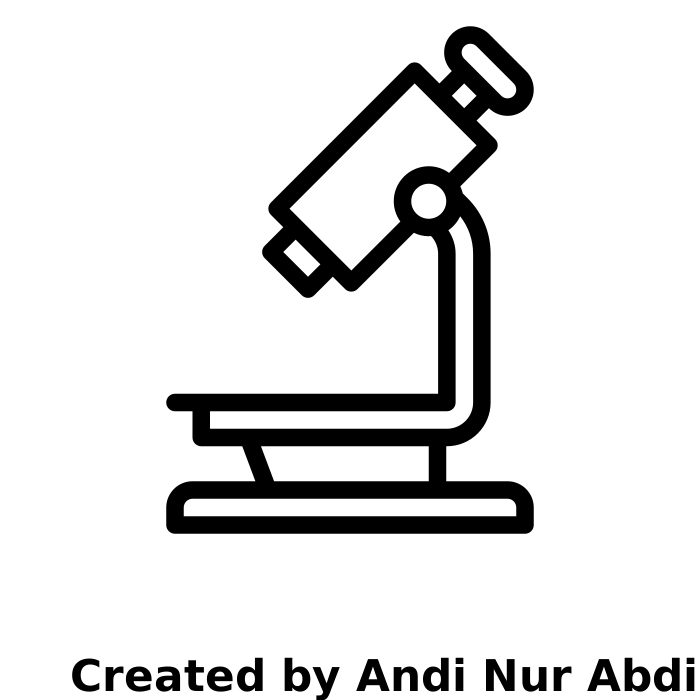 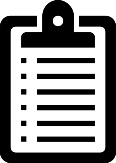 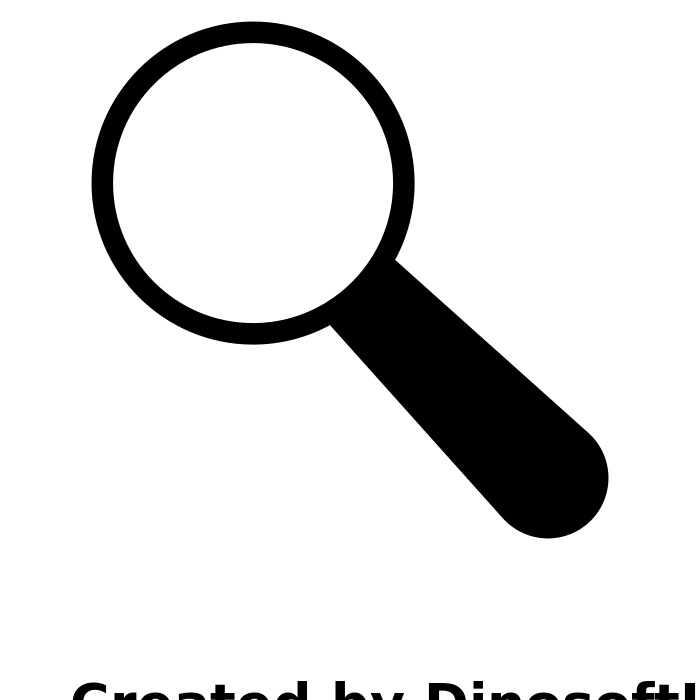 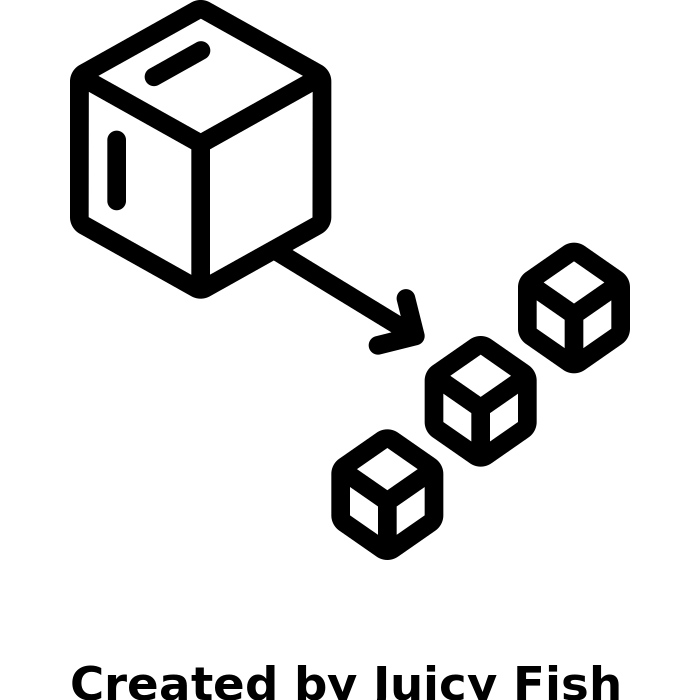 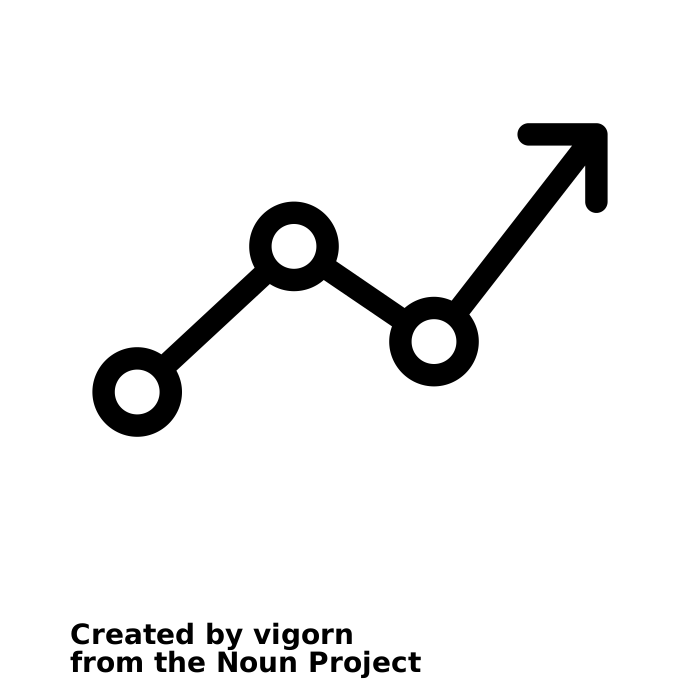 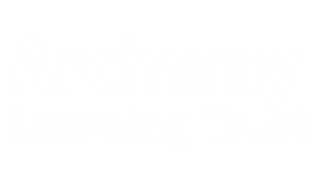 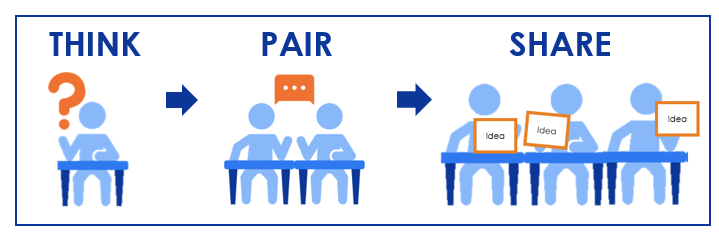 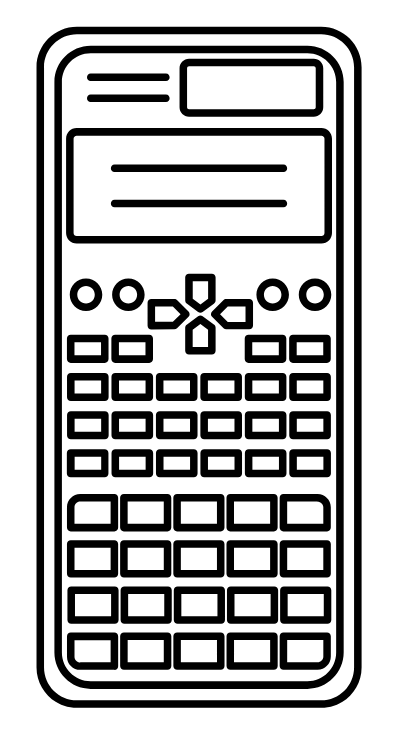 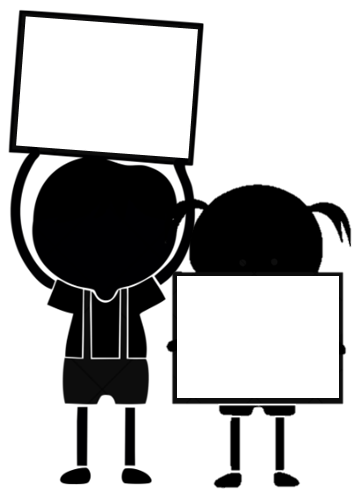 A
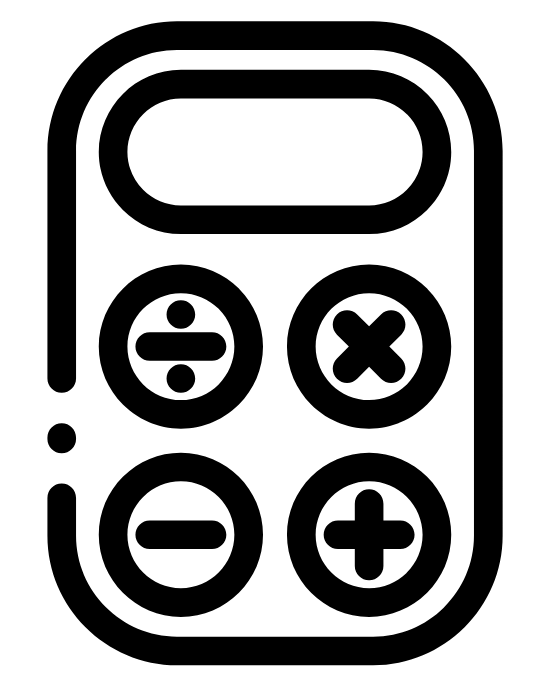 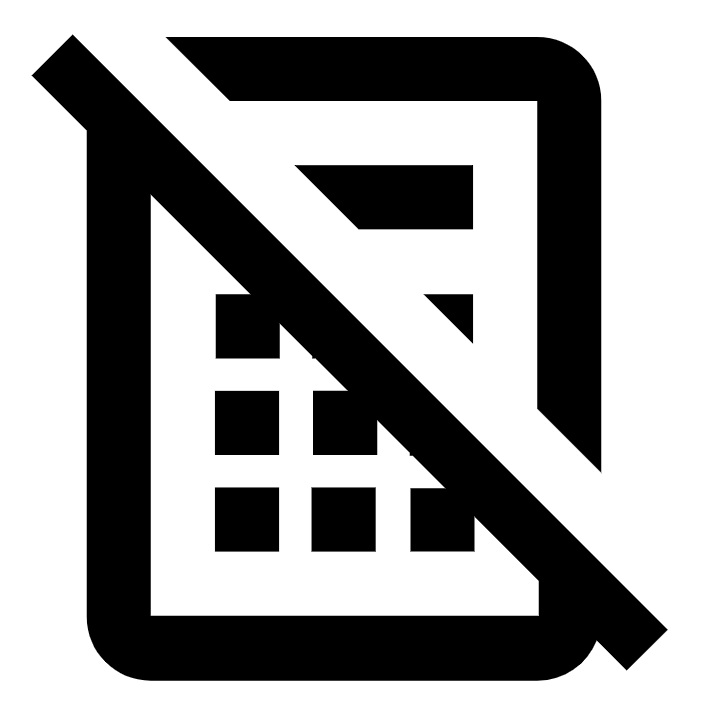 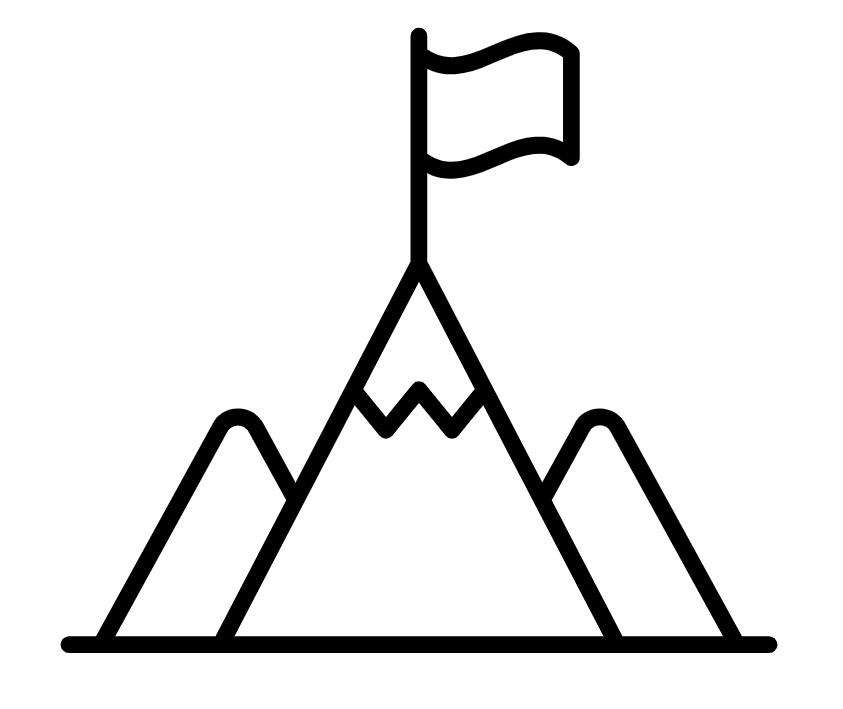 B
LESSON TITLE: Powers & Roots
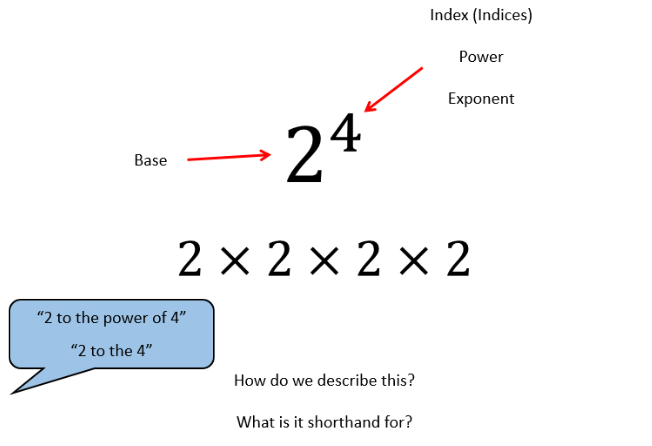 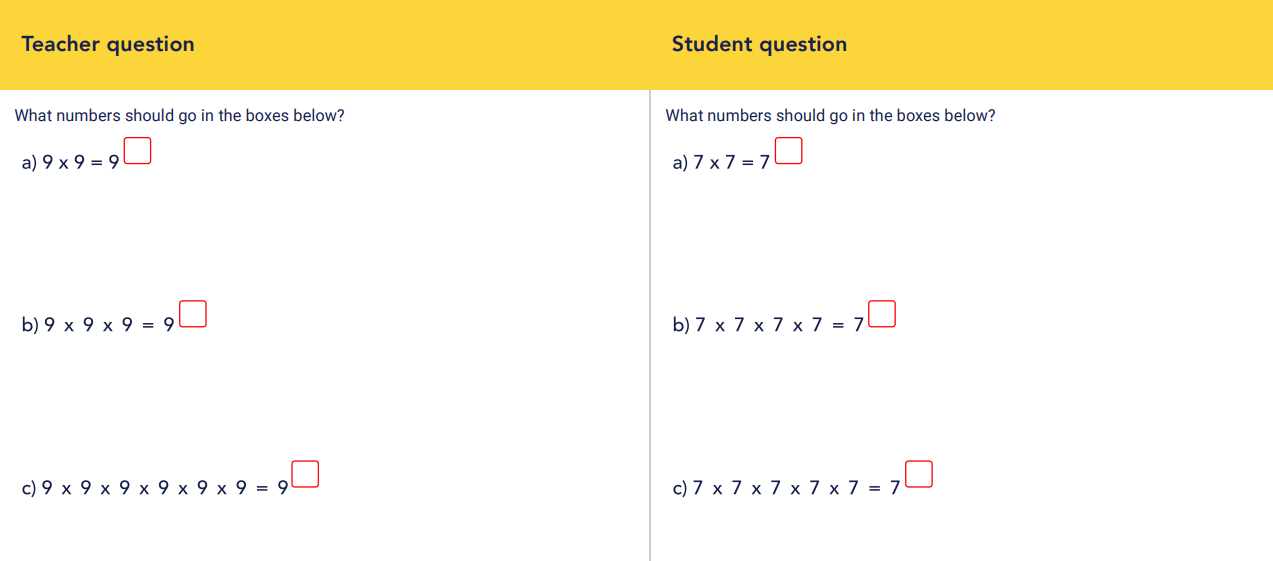 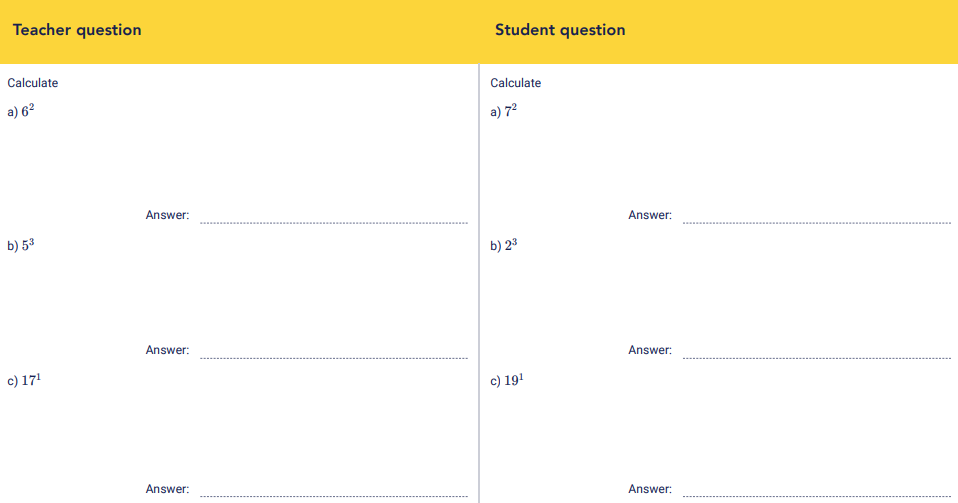 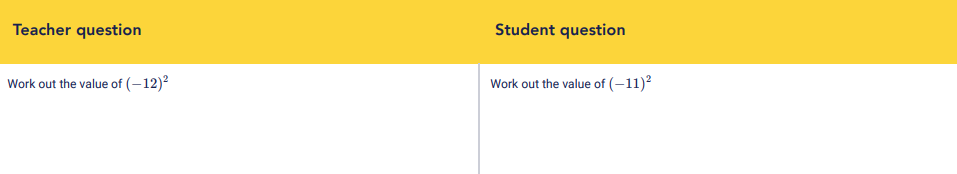 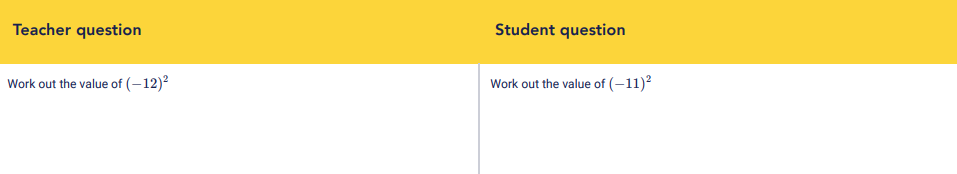 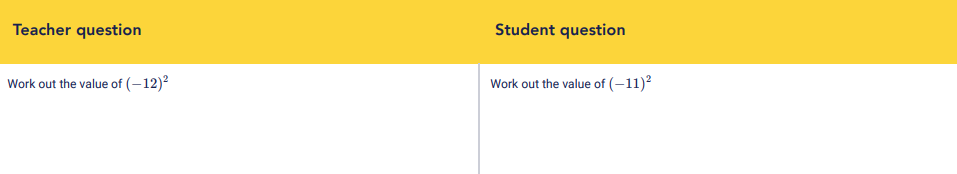 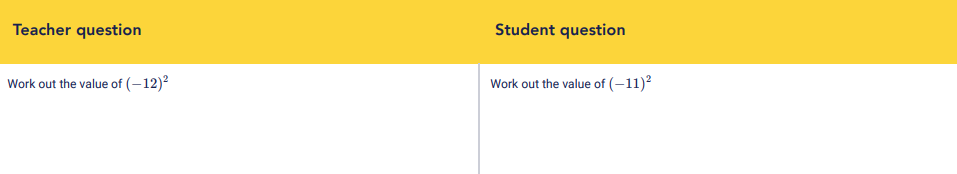 Evaluate
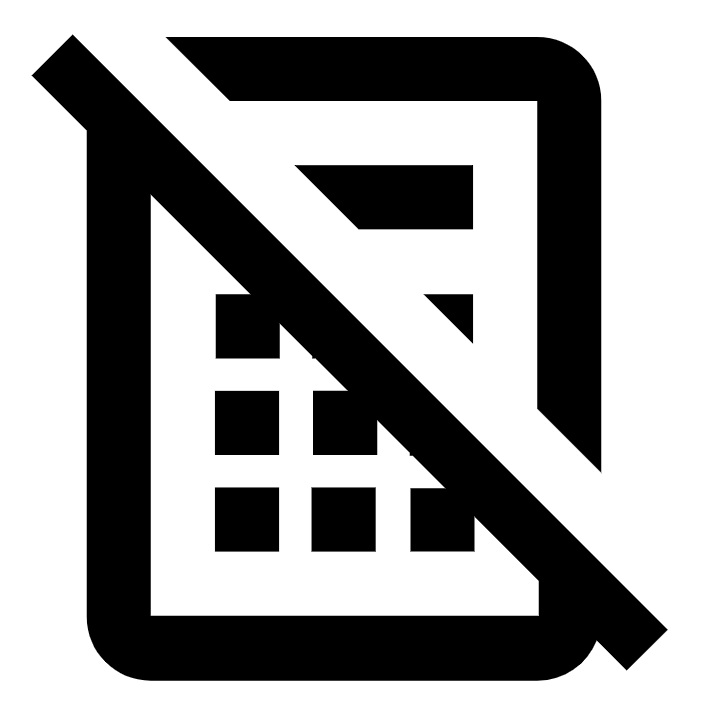 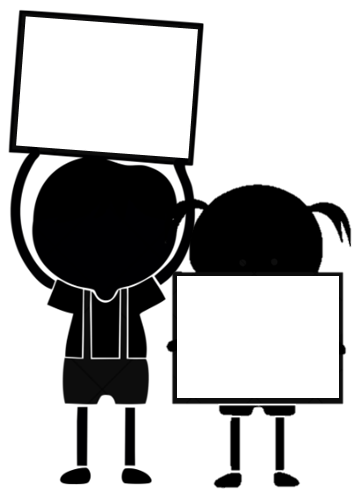 Evaluate
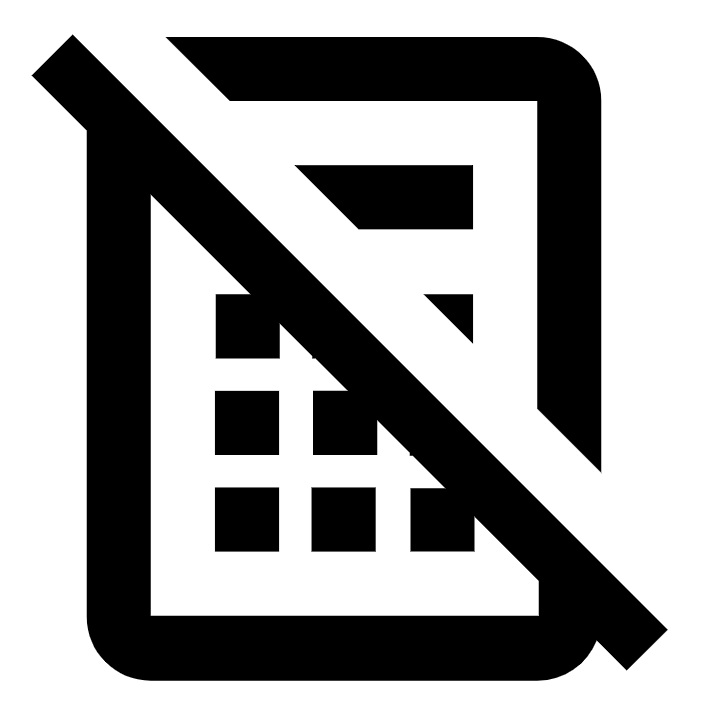 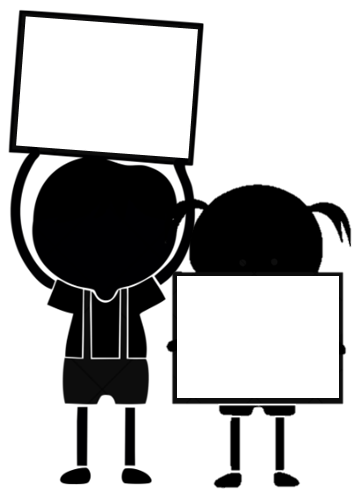 Evaluate
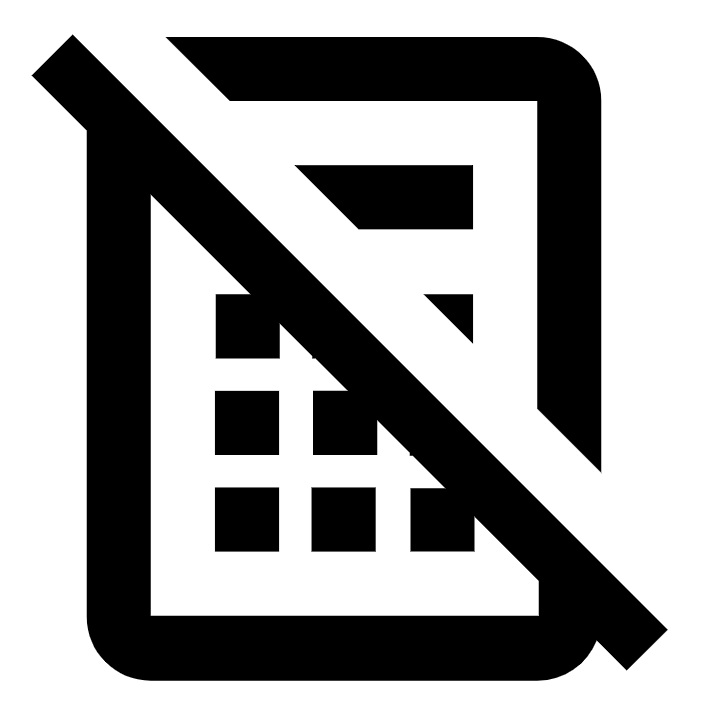 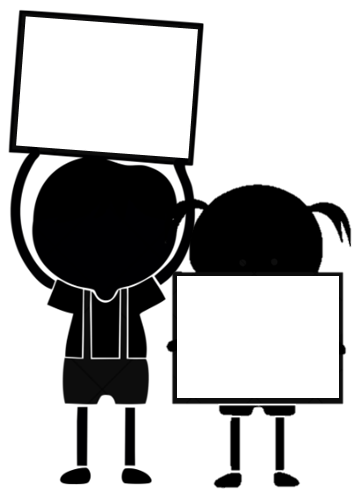 Evaluate
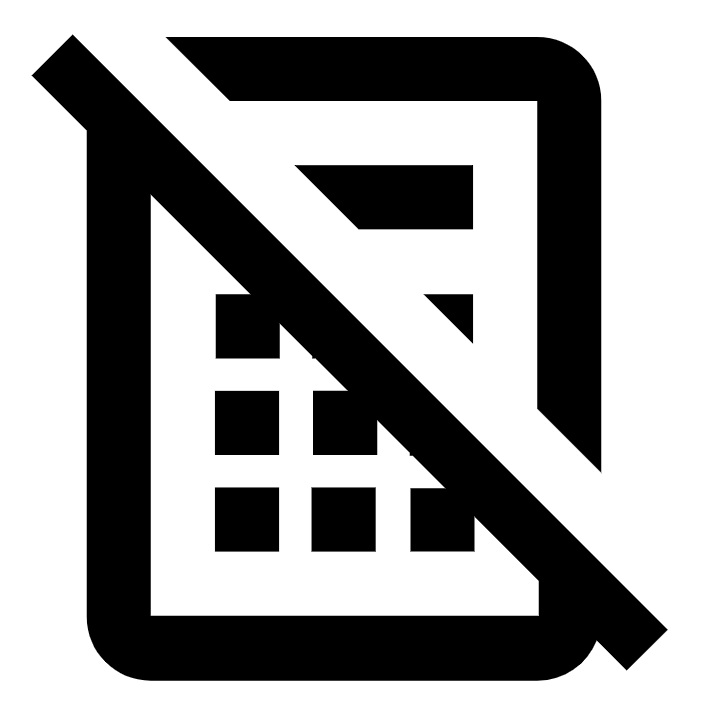 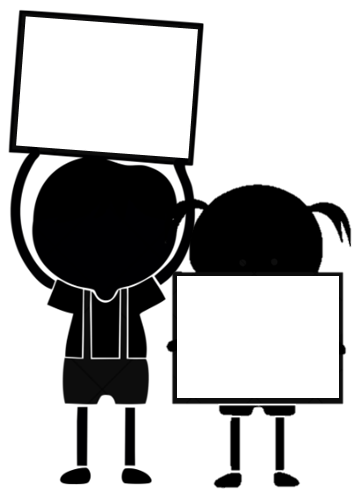 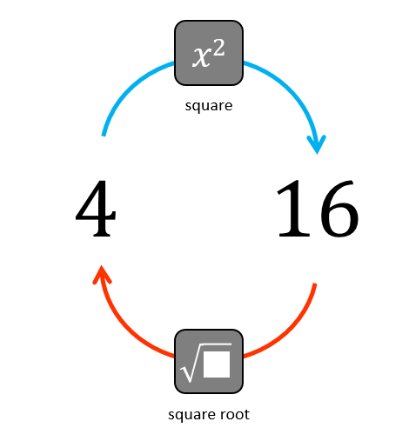 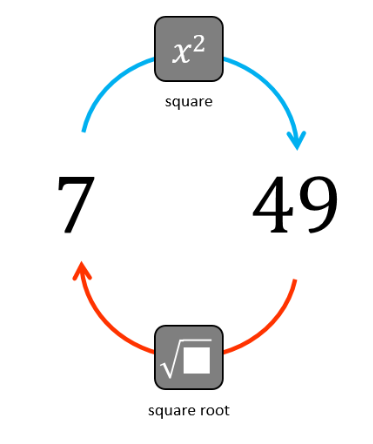 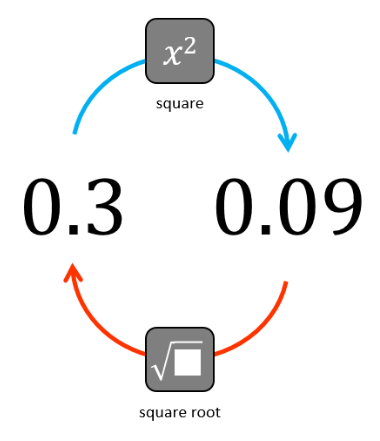 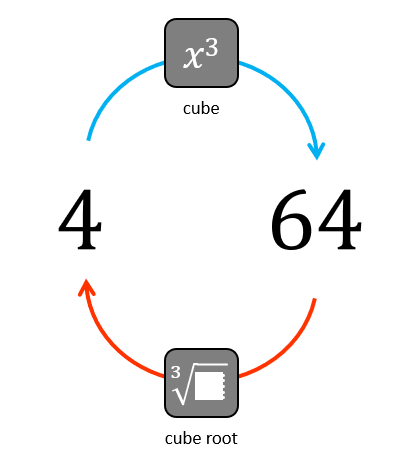 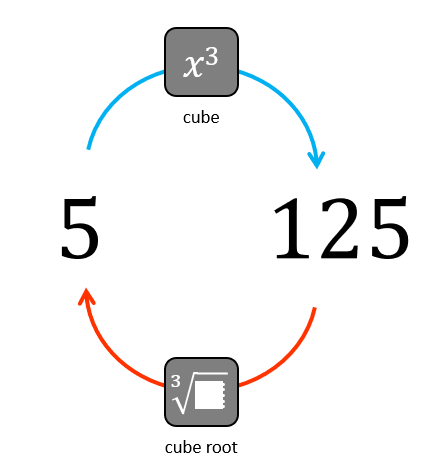 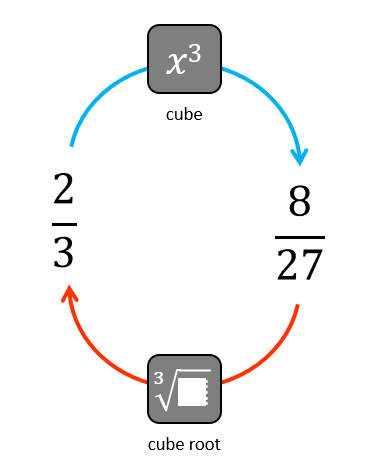 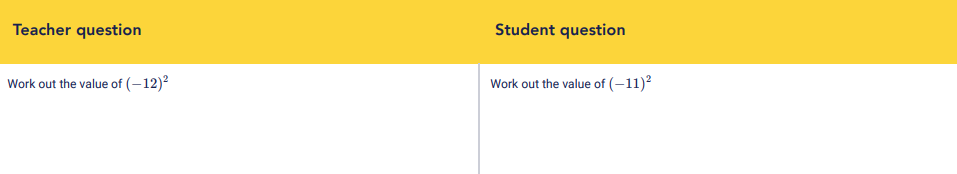 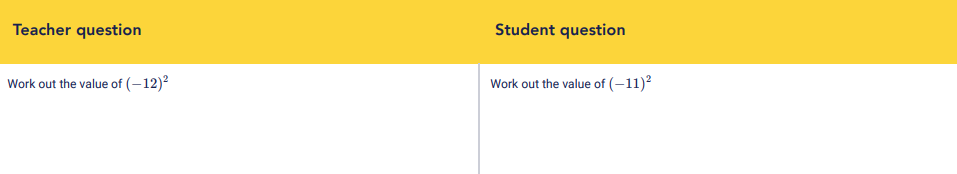 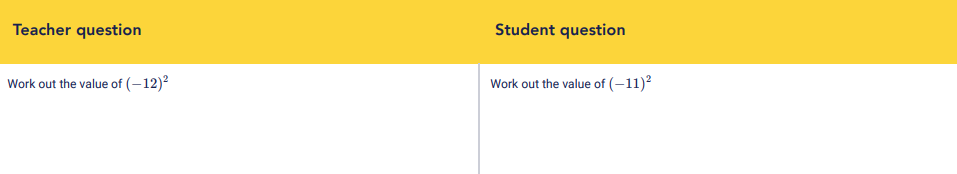 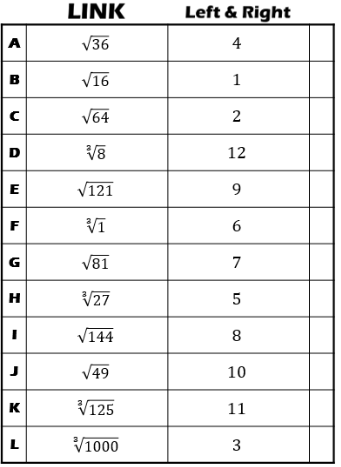 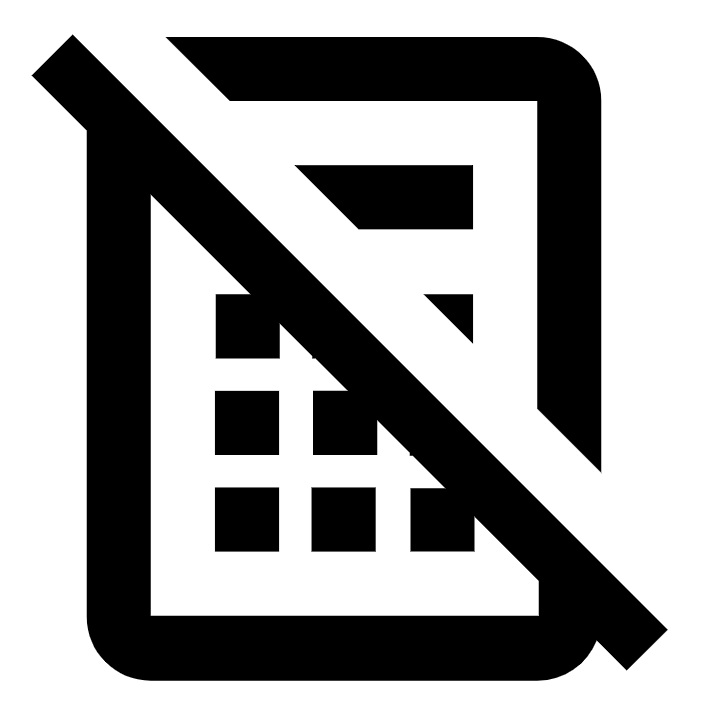 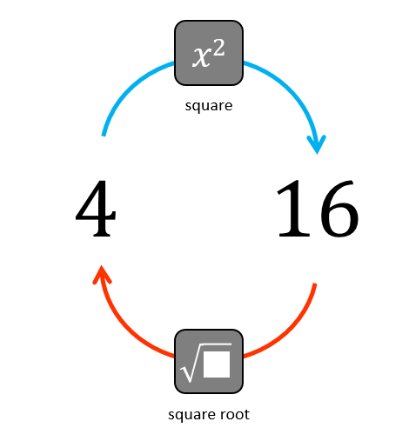 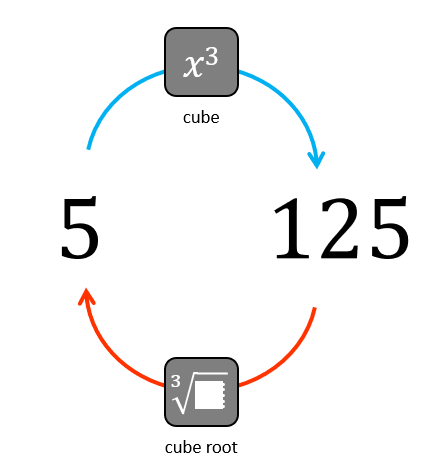 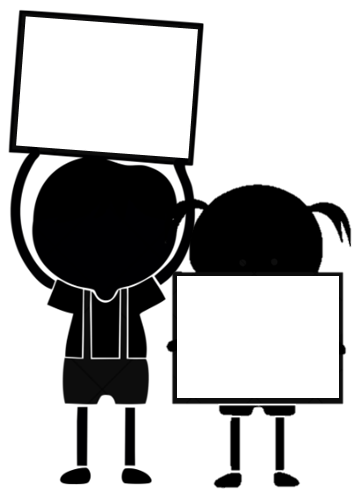 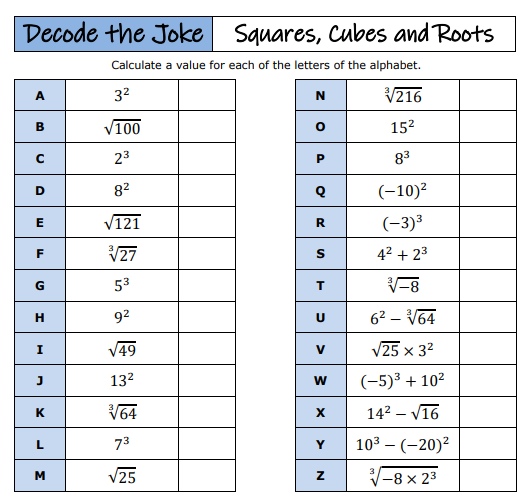 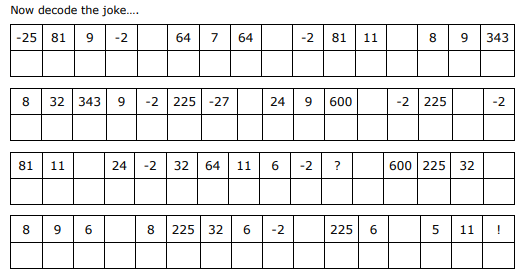 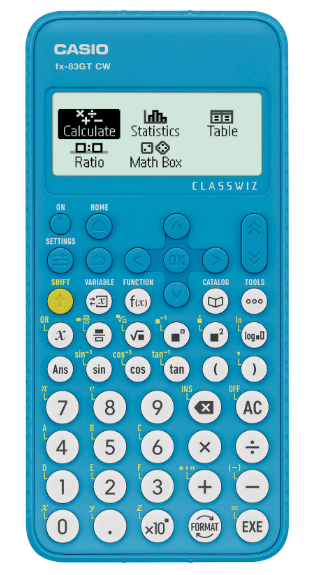 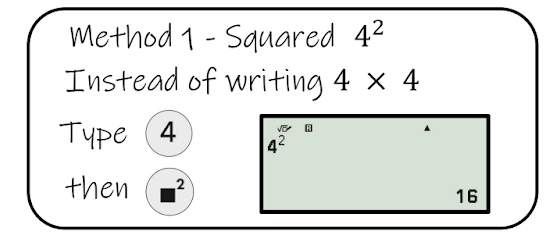 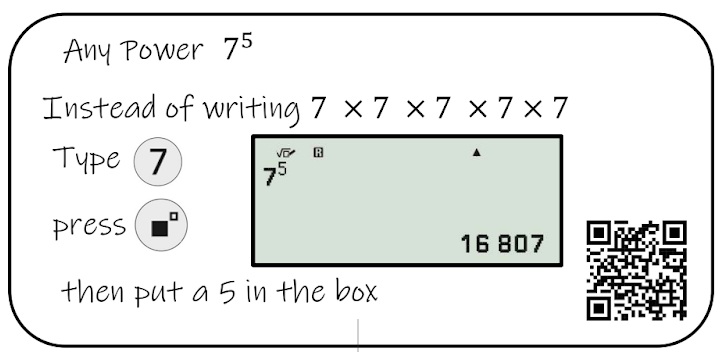 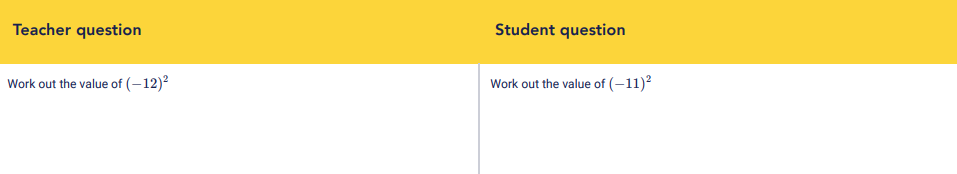 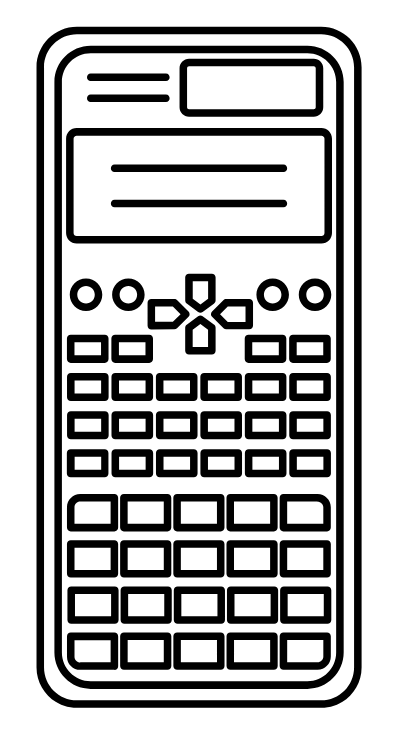 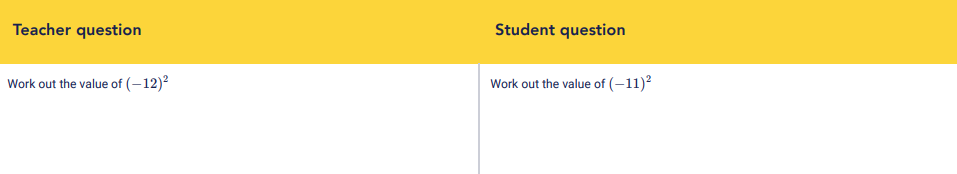 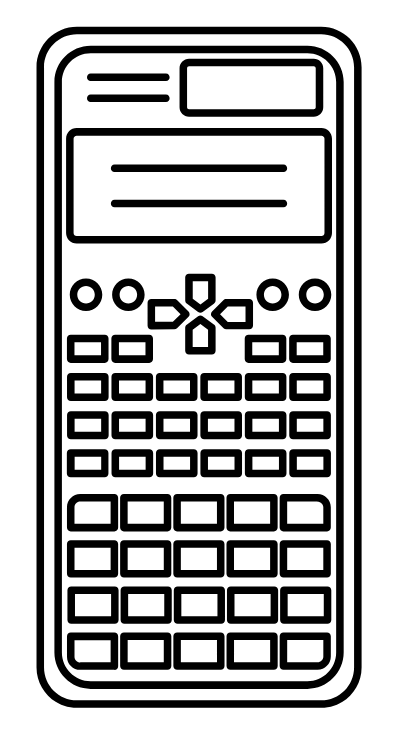 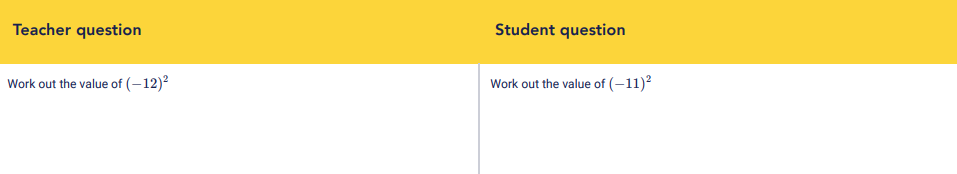 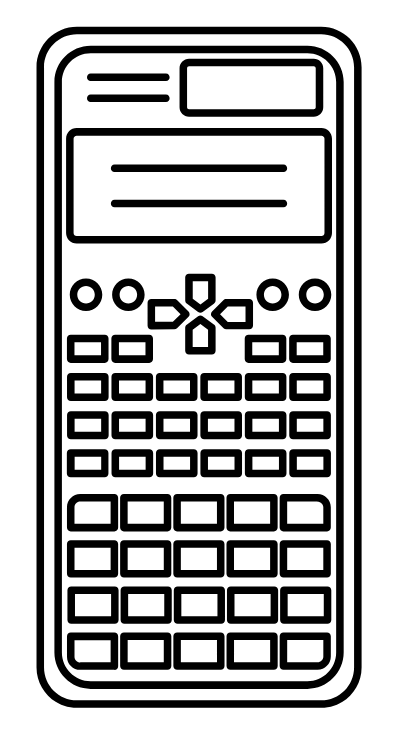 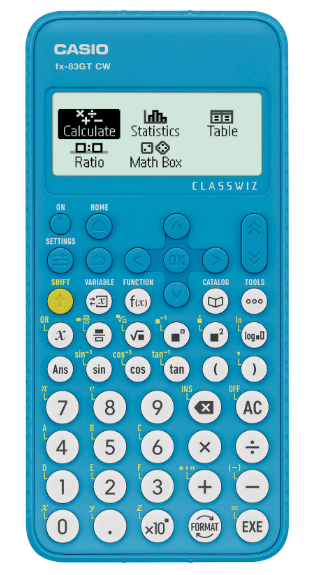 Shift > fraction button
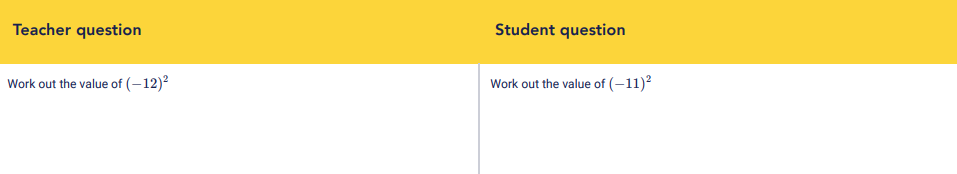 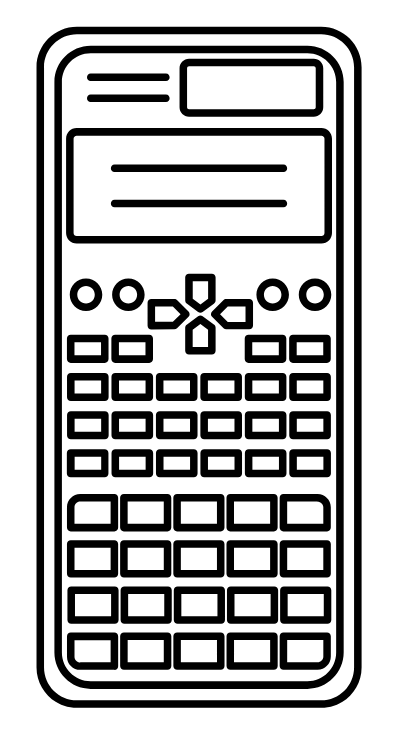 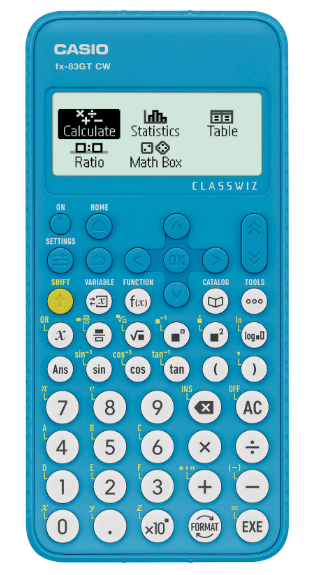 > Square root button
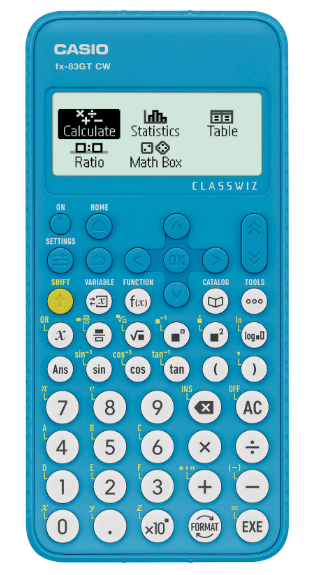 Shift > Square root button
Evaluate
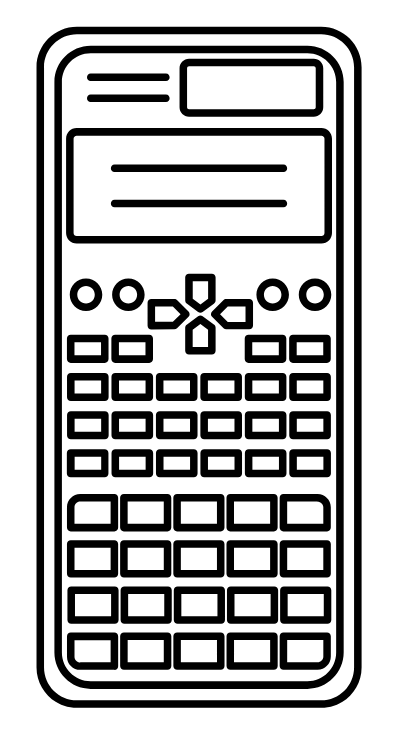 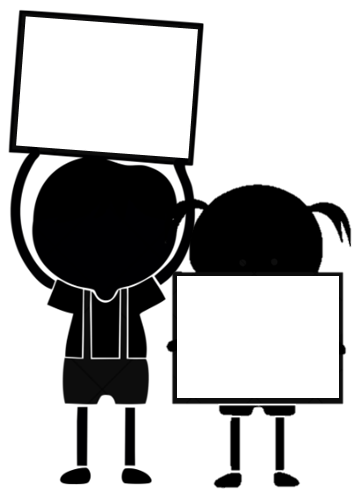 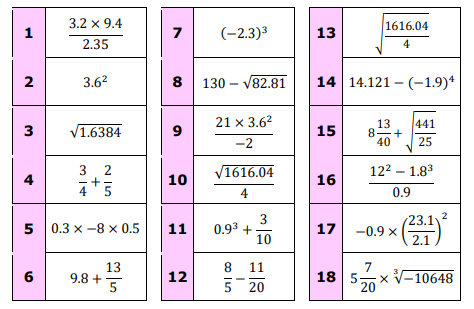 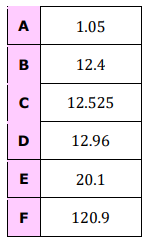 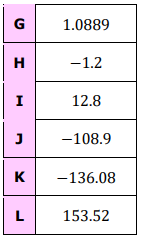 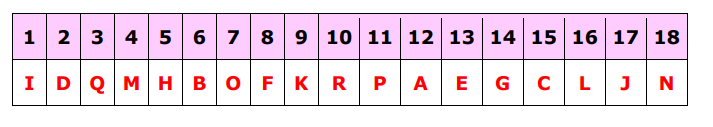 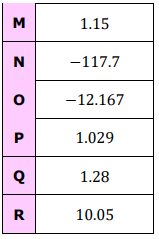 Exam Question
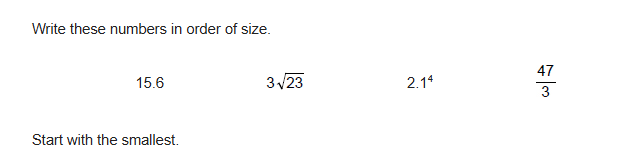 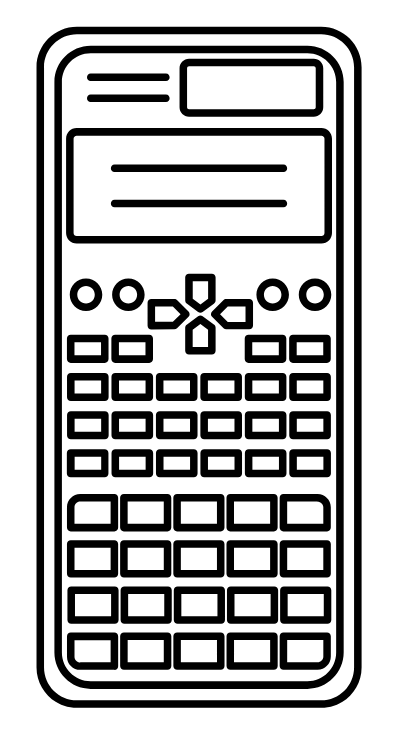 Exam Question
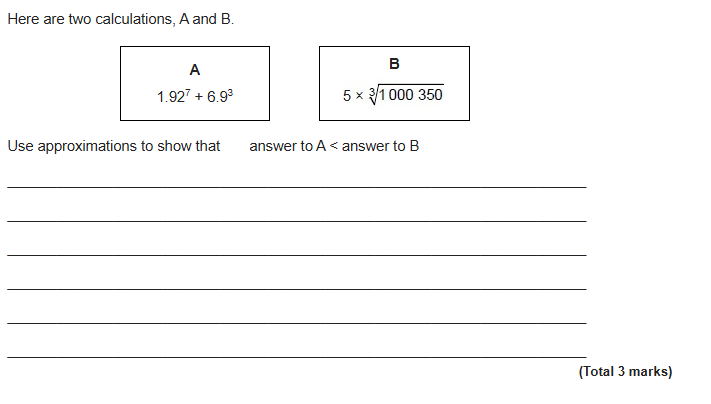 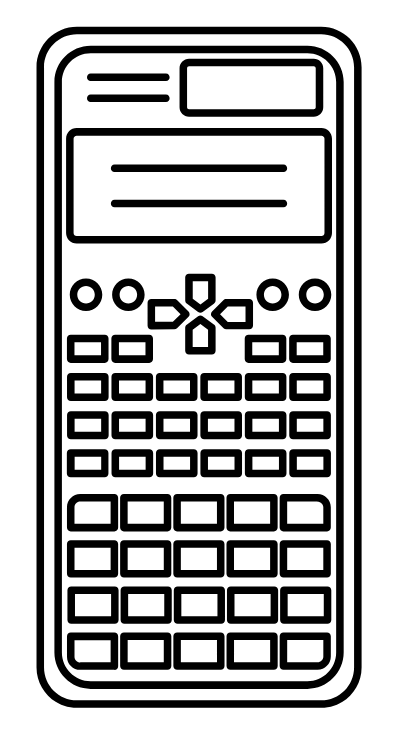